Met Office Unified Model DevelopmentBest Practice
David Walters, Head: Research to Operations,
Weather Science, Met Office, United Kingdom.

Unifying Innovations in Forecasting Capabilities Workshop, Boulder, CO
27th July 2023
Overview
The Met Office Unified Model
Unified Model development process
Benefits and costs of unified modelling
2023 Met Office NWP Suite
Global NWP:
10/20km deterministic/ensemble
Both coupled to ORCA025 (0.25°ocean
70 vertical levels (80km top)
Hybrid 4DVar/En-4DEnVar Data Assimilation (DA)
Forecasts to T+54 or T+192hr every 6 hours
)
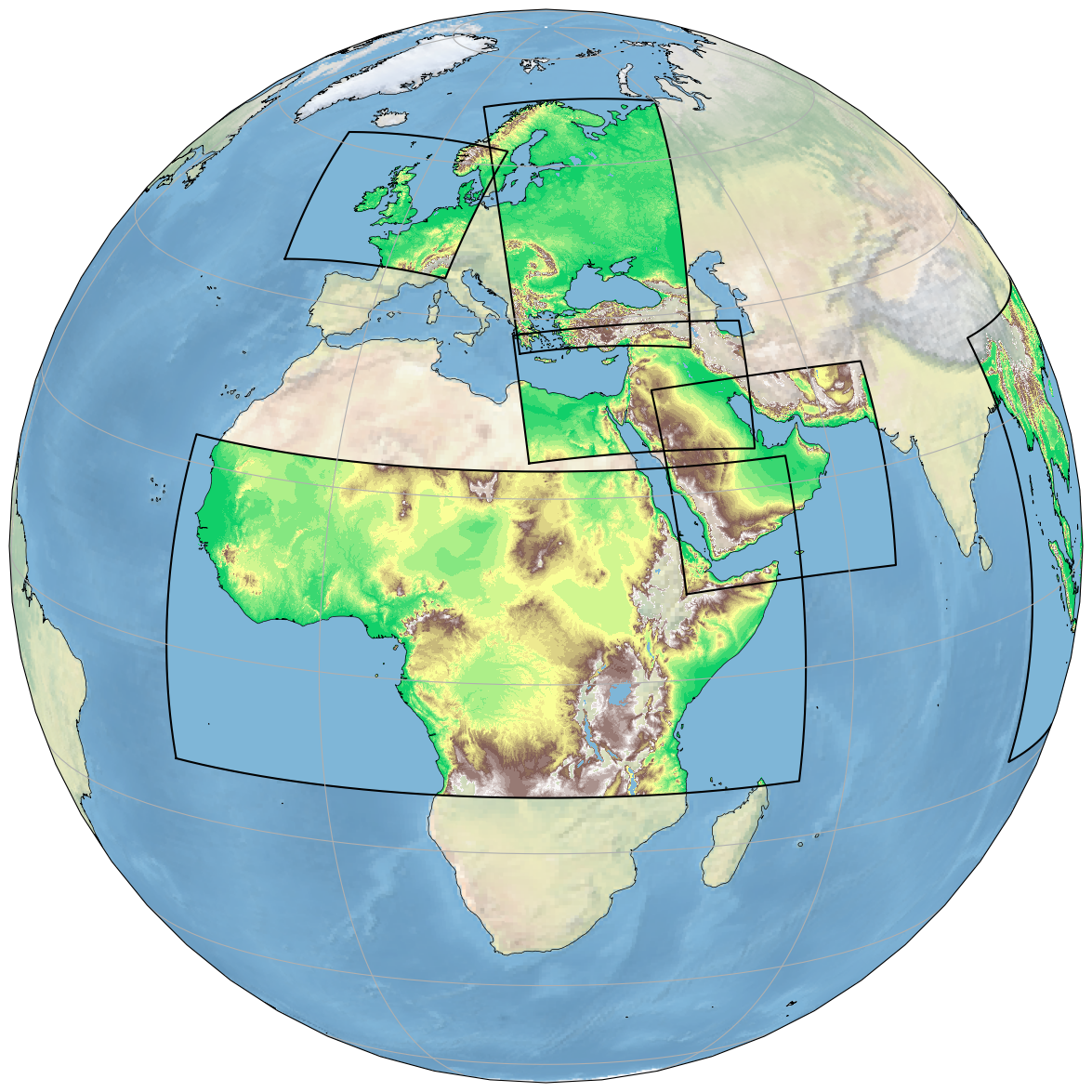 UK NWP:
1.5/2.2km deterministic/ensemble
70 vertical levels (40km top)
Hourly 4DVar DA
Forecasts to T+12 - 120hr every hour
Hourly updating ensemble (up to T+120hr)
Other Models:
1km to 4.4km (without DA)
70 vertical levels (40km top)
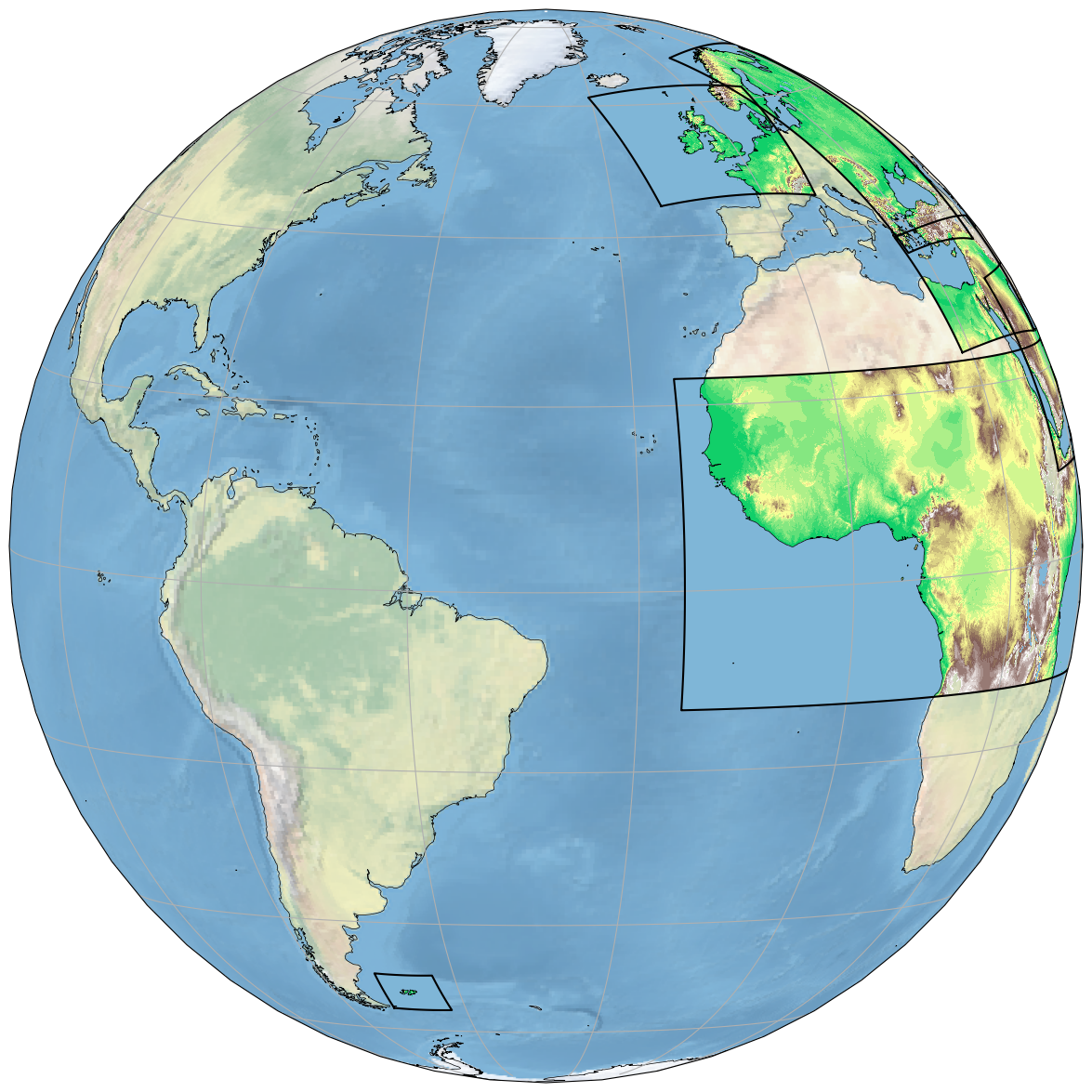 The Met Office Unified Model™
Unified forecast/climate model(Cullen, 1993)
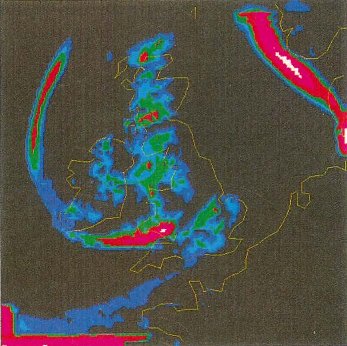 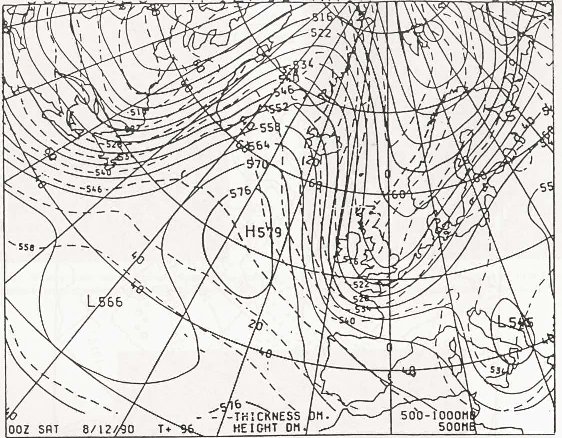 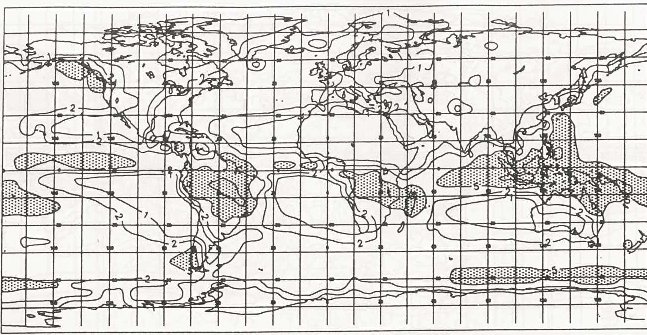 Global coupled climate               Global NWP              Mesoscale NWP
Technical consolidation of code
1990: initial operational implementation
Benefit: Improvements to regional NWP performance from improved (climate) parametrisations
Compromise: Temporary step-back in some capabilities(e.g. regional model went from non-hydrostatic → hydrostatic)
The Met Office Unified Model(Cullen, 1993) Brown et al. (2010), Walters et al. (2019), Bush et al. (2023)
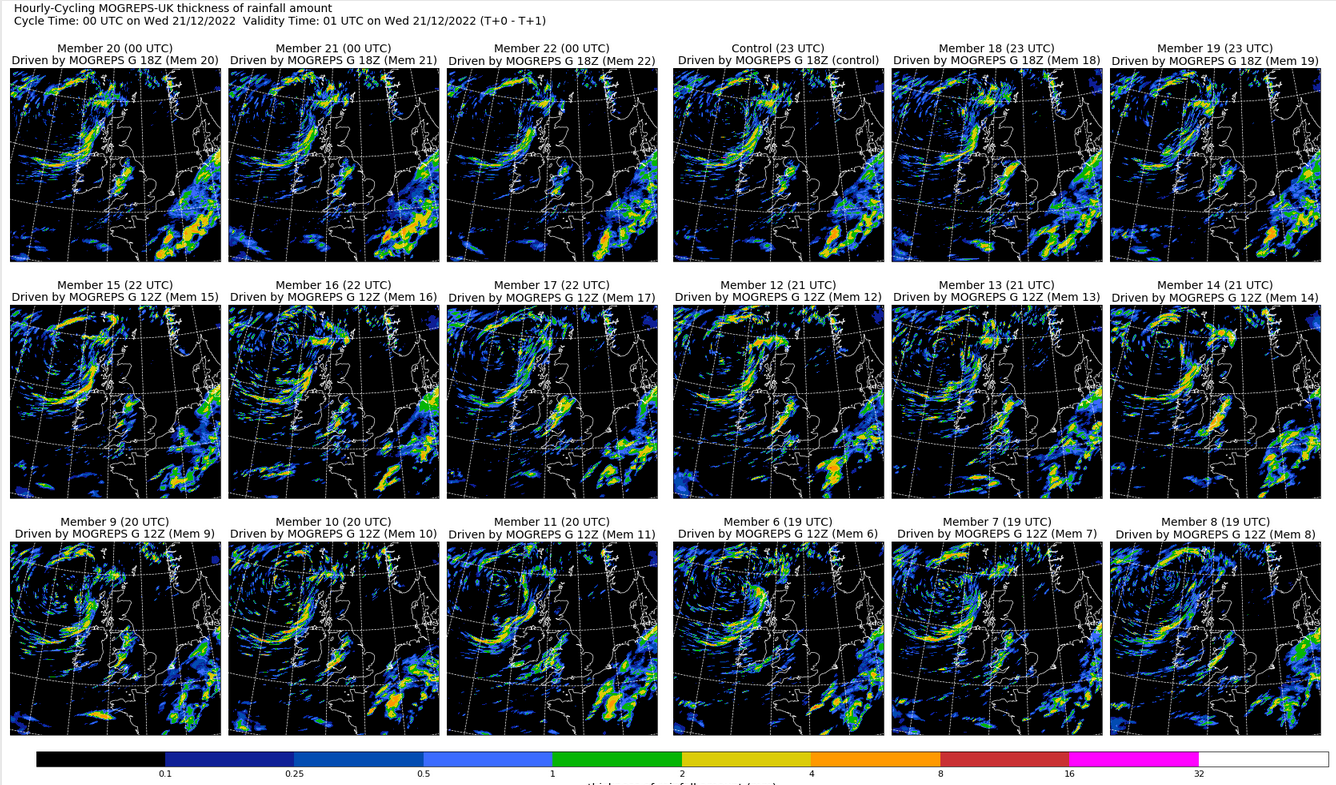 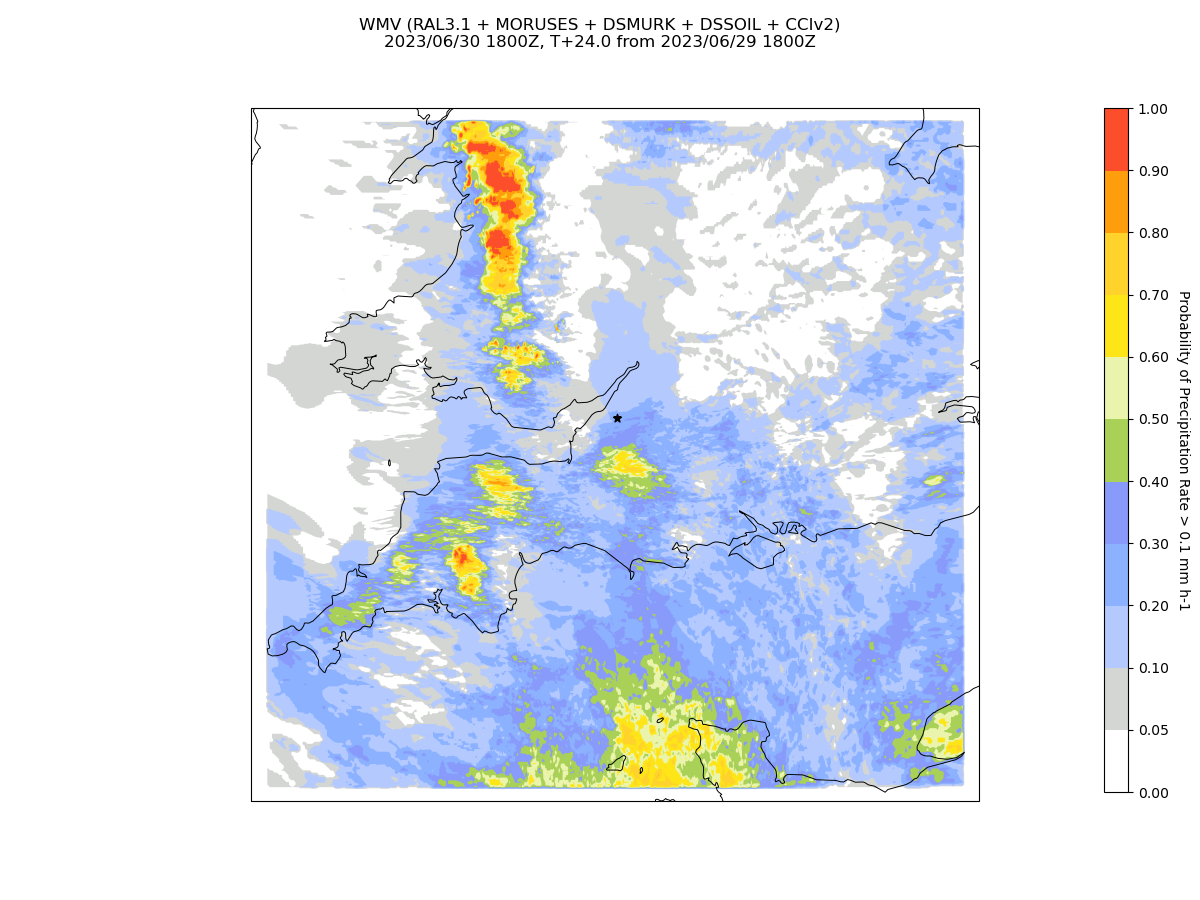 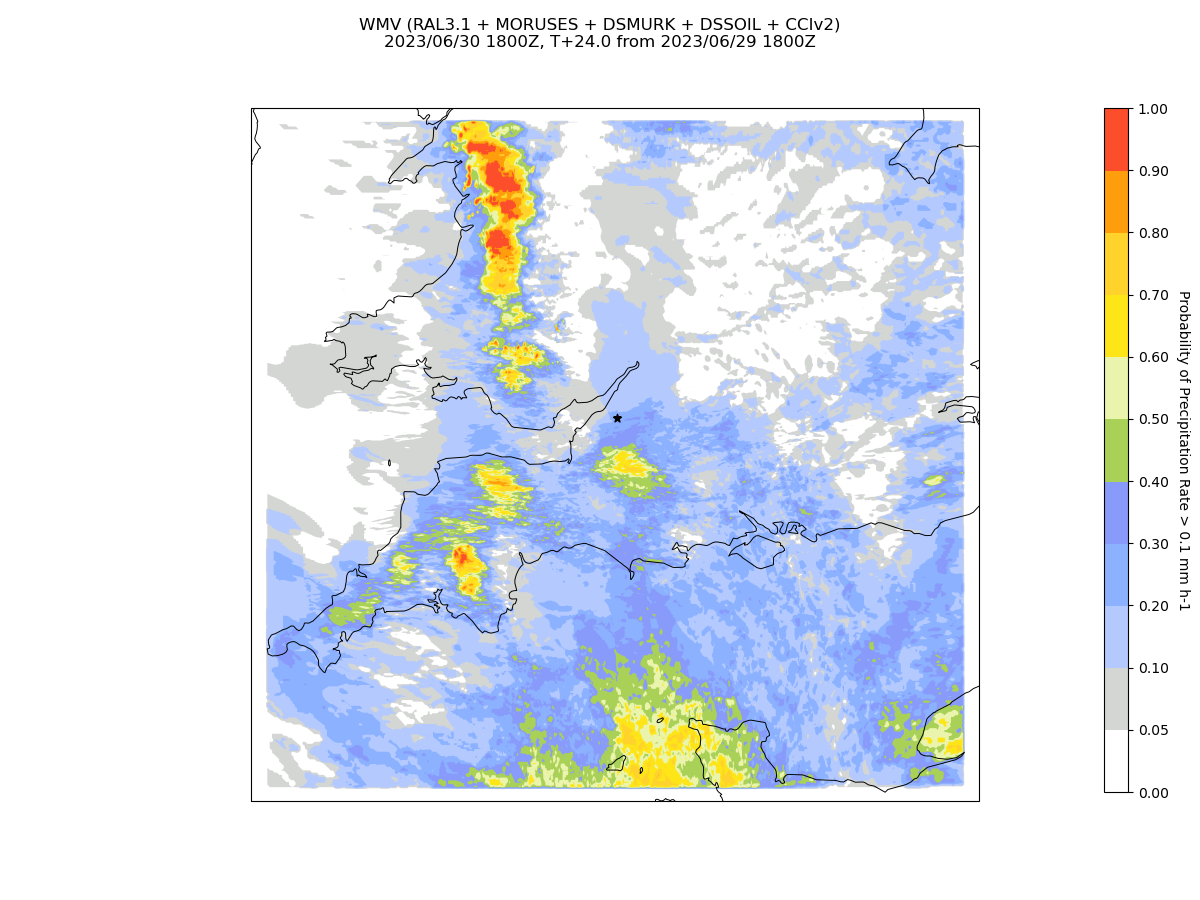 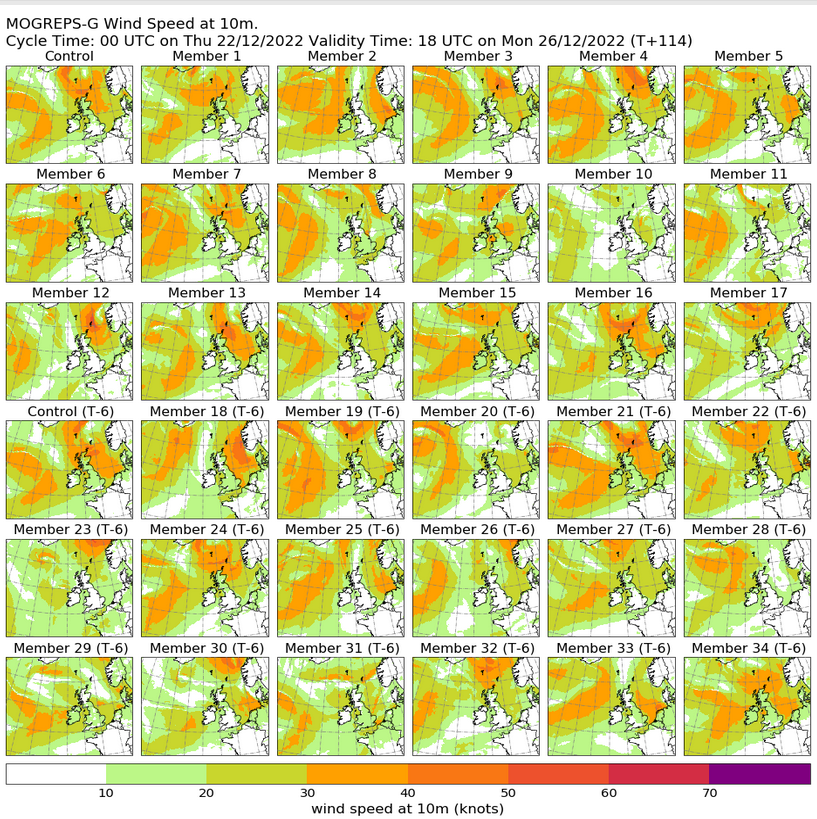 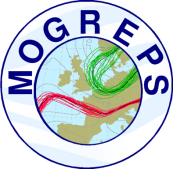 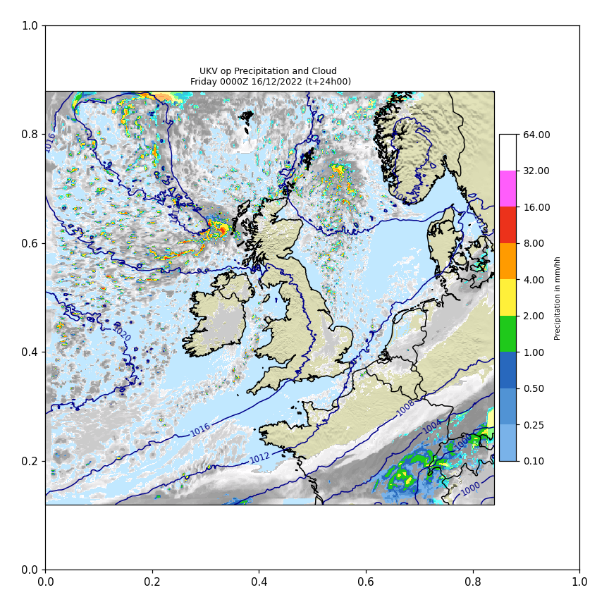 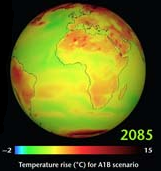 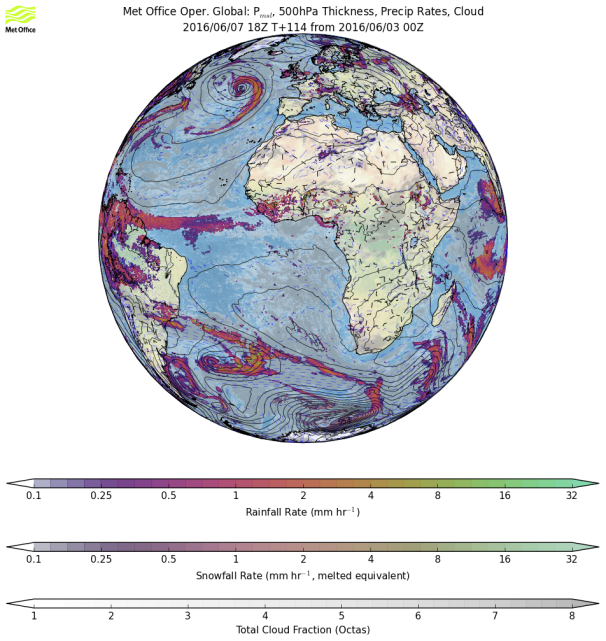 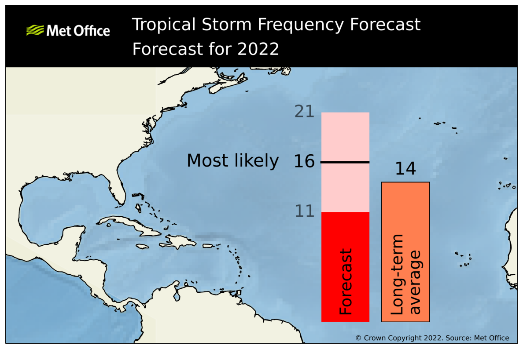 Δx ≈ 20 km
Δx ≈ 10 km
Δx ≈ 2.2 km
Δx ≈ 1.5 km
Δx ≈ 300 m
Δx ≈ 130 → 60 km
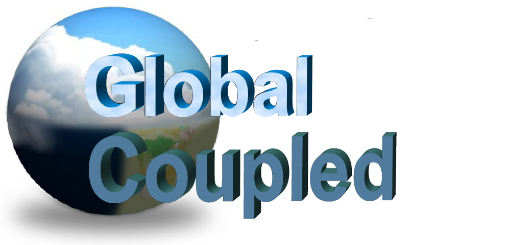 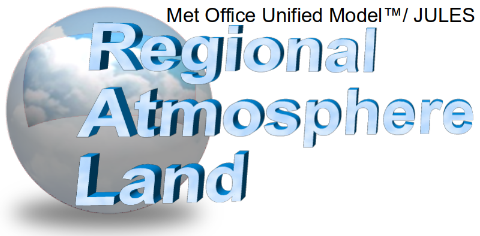 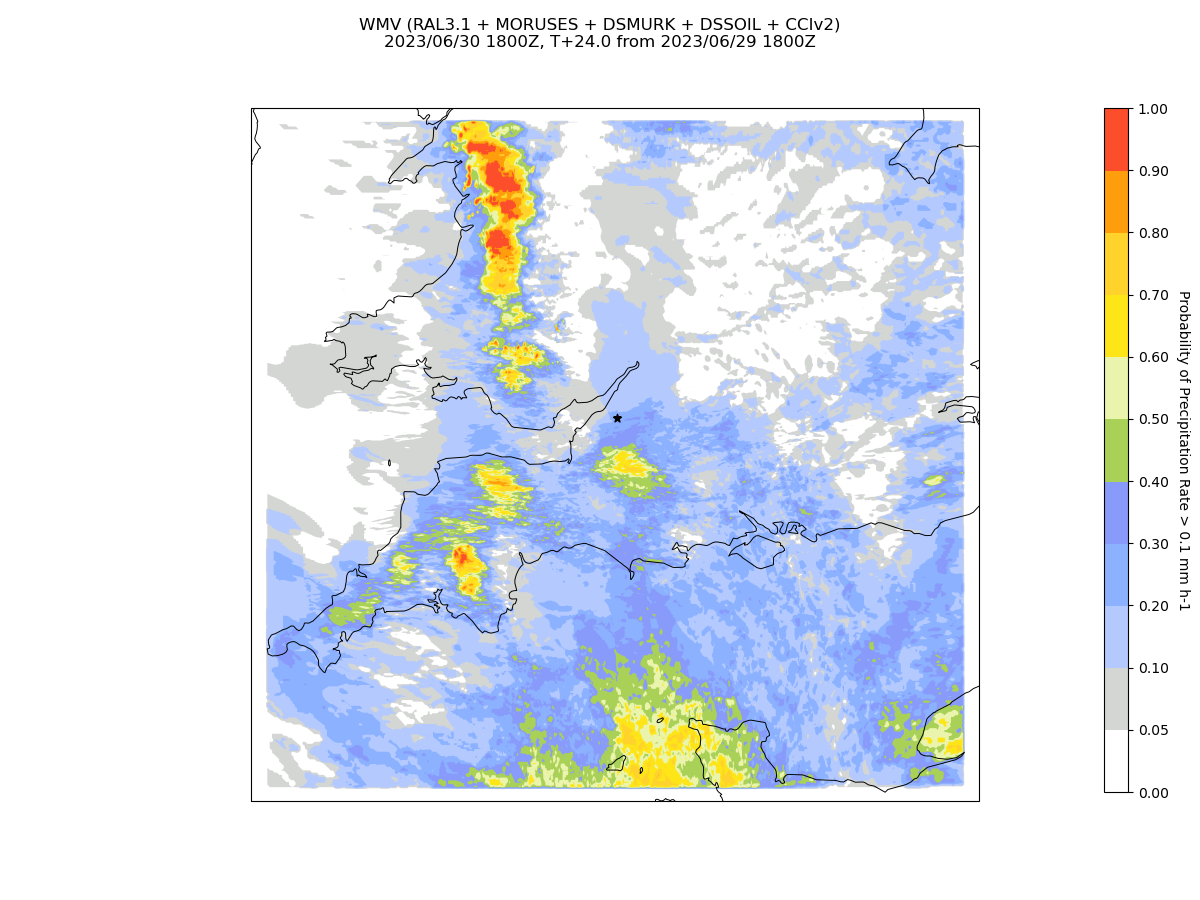 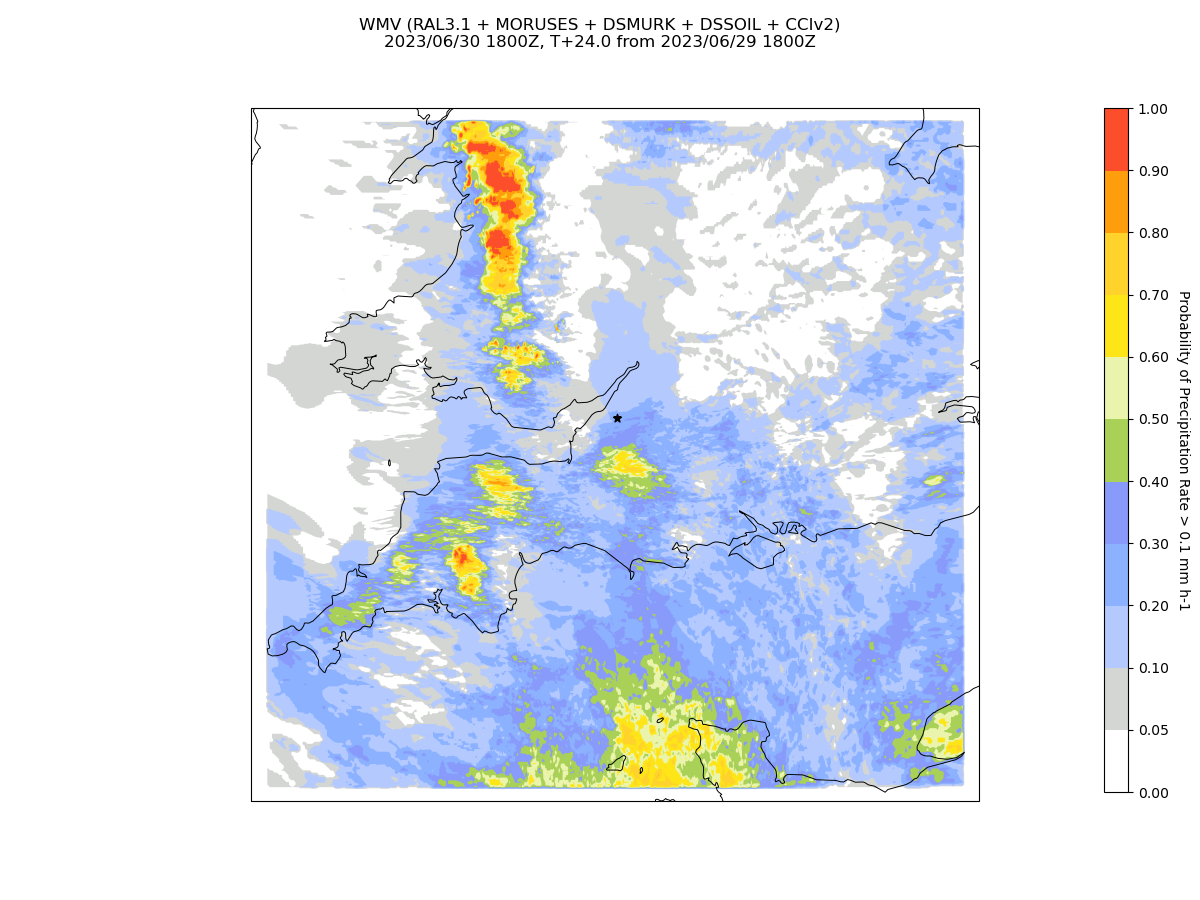 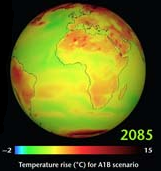 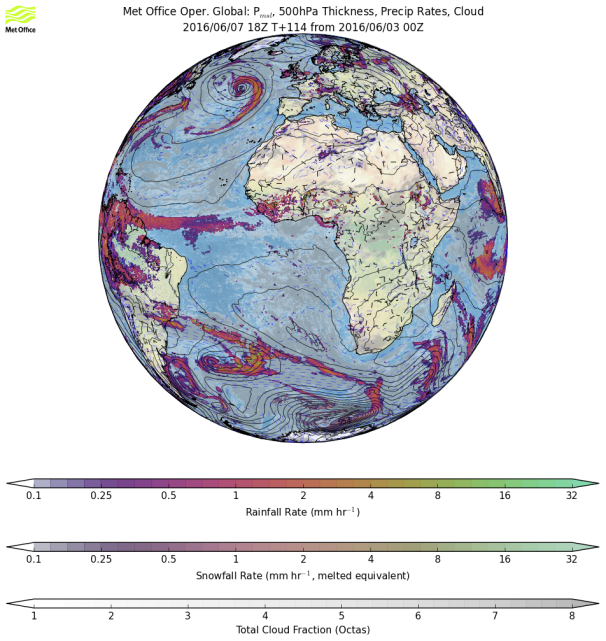 Flexibility of the Unified Model
A factor of ~100 – 1000 between these …
Δx ≈ 300 → 100 m
Δx ≈ 135 → 10 km
… the same dynamics (and physics) has to continue to work
The Met Office Unified Model
Developing a seamless science configuration
Why attempt seamless model configs?
Good short-range and forecasts model climatology ensures physical fidelity
Allows testing in many applications/domains
Allows feedback (e.g. O2R) to inform all applications and not just those reported 
Allows us to concentrate development on small number of parametrisations/options

But … additional constraints do add to the burden of model development process
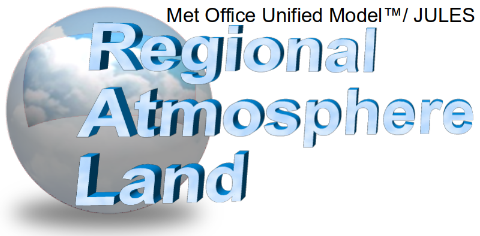 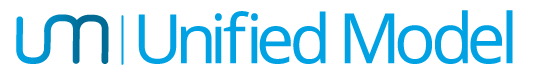 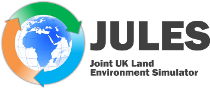 The Unified Model Development Process
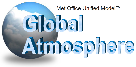 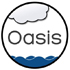 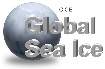 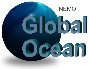 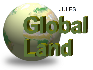 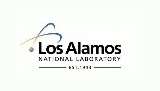 CICE
The Los Alamos Sea Ice Model
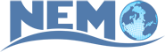 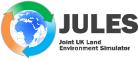 The Global Coupled (GC) development process
GC4Global Coupled Science Configuration
GL9
GSI8.1
GO6
GA8
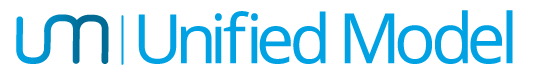 The GC development process
Continuous research cycle
All developments start here.
 Testing based on a previous well-known GC configuration.
 Includes multi-year projects and programmes.
 Also includes Prioritised Evaluation Groups (PEGs).
 Engagement with a wide range of partners …   … but majority of physics development done within the Met Office.
The GC development process
Continuous research cycle
All changes are:
 Documented in ticketing system
 Reviewed for impact and inclusion
 Lodged into UM codebase
Std tests
Roughly 1 – 2 year GC release cycle
“Freeze” GCx+1
Review &  science
assurance
“Freeze” GCx
Current std tests:
 20 yr AMIP simulation
 Coupled/atmos-only NWP tests
 Atmos-only NWP DA trials
Plan next release:
 Aims/scope
 Resources
 Constraints
 Timescales
Identify changes:
 Maturity
 Priority
The GC development process
Continuous research cycle
Package testing
Std tests
Roughly 1 – 2 year GC release cycle
Tuning
“Chill” GCx+1
“Freeze” GCx+1
Review &  science
assurance
“Freeze” GCx
Current std tests:
 20 yr AMIP simulation
 Coupled/atmos-only NWP tests
 Atmos-only NWP DA trials

Increase complexity of tests:
 Higher resolution/coupled climate
 Higher-res/more complex NWP
Plan next release:
 Aims/scope
 Resources
 Constraints
 Timescales
Identify changes:
 Maturity
 Priority
Tuning:
 Individual phenomena  e.g.dust, non-orog GWs
 Emergent properties  e.g. TOA radiation
 Approach is to improve   known problems and   remain in obs. constraint
The GC development process
Top model problems → PEGs
Continuous research cycle
Package testing
Std tests
Roughly 1 – 2 year GC release cycle
“Release” GCx+1
Tuning
Widespread model assessment
Assessment workshopDocumentation
Assessment runs include:
 ~100yr Higher resolution/coupled climate simulations
 High resolution Coupled Ensemble NWP
 Seasonal hindcast runs
Assessment
runs/tests
The GC development process
Top model problems → PEGs
Continuous research cycle
Package testing
Std tests
Roughly 1 – 2 year GC release cycle
“Release” GCx+1
Tuning
Widespread model assessment
Assessment workshopDocumentation
e.g. global NWP suite
System implementation projects
e.g. Major  climate release for CMIP
Assessment
runs/tests
Assessment
runs/tests
The GC development process
Top model problems → PEGs
Continuous research cycle
Package testing
Std tests
Roughly 1 – 2 year GC release cycle
“Release” GCx+1
Tuning
Widespread model assessment
Assessment workshopDocumentation
e.g. global NWP suite
System implementation projects
e.g. Major  climate release for CMIP
Operational 
Implementation
Continuous operational running
Assessment
runs/tests
Assessment
runs/tests
Benefits and costs of Unified Model development
Benefits and costs of Unified Model development
Horizontal resolution: 
UM (and parametrisations) developed to work across wide range of resolutions
GC developed and tested from Δx=135 – 10km, RAL from Δx=4.5 - 1km (and now < 1km)
Very few settings change with resolution (e.g. from a previous GA atmosphere setup):
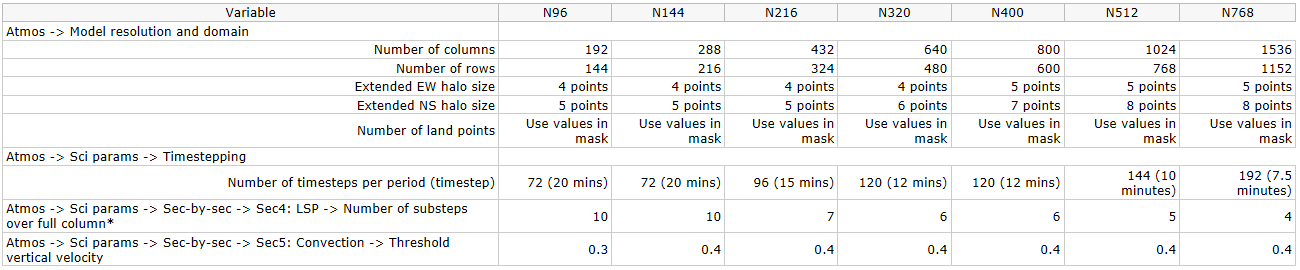 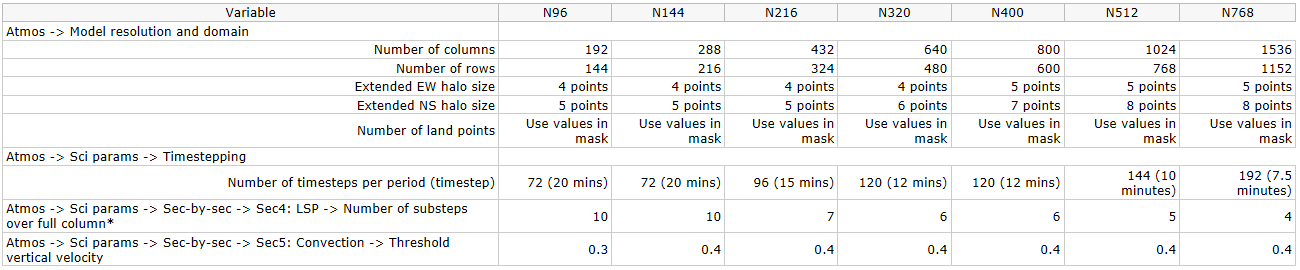 Benefits and costs of Unified Model development
Horizontal resolution: 
UM (and parametrisations) developed to work across wide range of resolutions
GC developed and tested from Δx=135 – 10km, RAL from Δx=4.5 - 1km (and now < 1km)
Very few settings change with resolution (e.g. from a previous GA atmosphere setup):


Benefit: increasing res. in lower-res systems is almost trivial
Benefit: can trust lower-res tests to teach you about 	 higher-res systems → cheaper testing
Cost: more thought and care must be taken when initially           developing and testing science
Cost: Unified Model is relatively expensive           in computational terms
Benefits and costs of Unified Model development
Complexity/system/timescale/domain dependence:
UM (and parametrisations) developed and tested across systems/timescales/domains
A number of system dependent options  (e.g. from a previous GA atmosphere setup):








% can use prognostic aerosol or traceable climatological aerosol
also can obviously run atmospheric model coupled/uncoupled
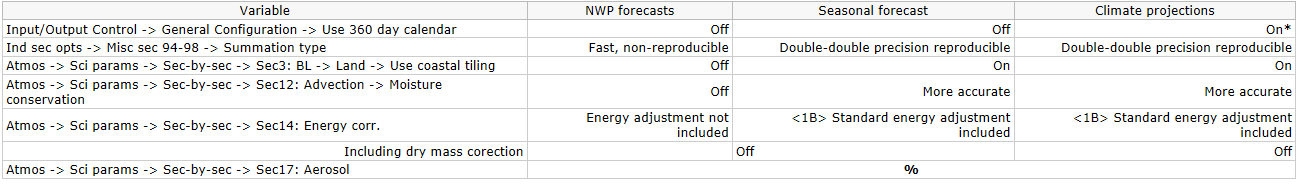 Benefits and costs of Unified Model development
Complexity/system/timescale/domain dependence:
UM (and parametrisations) developed and tested across systems/timescales/domains
A number of system dependent options  (e.g. from a previous GA atmosphere setup):


Benefit: increased testing/stress improves the robustness of the model
Benefit: traceable hierarchies makes extending complexity simpler                (e.g. aerosols for NWP)
Cost: code can become complex because of the number of different “use cases” 

Requires higher level of governance and top-level control
Summary
Unified Model allows unified  approach to model development
Unified science configurations used for Global and Regional modelling 
Technical and scientific benefit
Up front cost in dev. and testing
Can make pragmatic implementation choices and  maintain integrity
Once adopted, the benefits outweigh the costs